Bow Elementary School ExpansionIan Sargent, Joe Payson, Christian Sommers, Ben TowlerDepartment of Civil & Environmental Engineering, University of New Hampshire, Durham, NH 03824
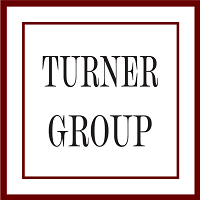 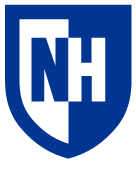 Introduction
Sustainability Options
Steel Framing Design
Demands
Roof total dead weight of 24psf includes:
Steel Member Selection
Classroom Joist: 16K2
Corridor Joist: 10K1
Joist Girders: 24G7N10.2K
Floor Deck: 1.5VL20
Roof Deck: 1.5B20
Bow Elementary School (BES) is located at 22 Bow Center Road, Bow, New Hampshire. Built in 1978 with a recent addition erected in 1991, the existing school spans around 57,000 square feet. 
With the population of Bow increasing by around 9.4% from 2010 to 2021, the current school can no longer house all the incoming students. 
For a solution, the H.L. Turner Group proposed a 12,200 square foot addition including two stories (4 classrooms on each floor) and a partial basement.
With this information, the team has decided to provide an alternative building design for the H.L. Turner Group.
Energy Efficient Windows



LED Lighting




Solar Panel Array




Roof-Top Garden
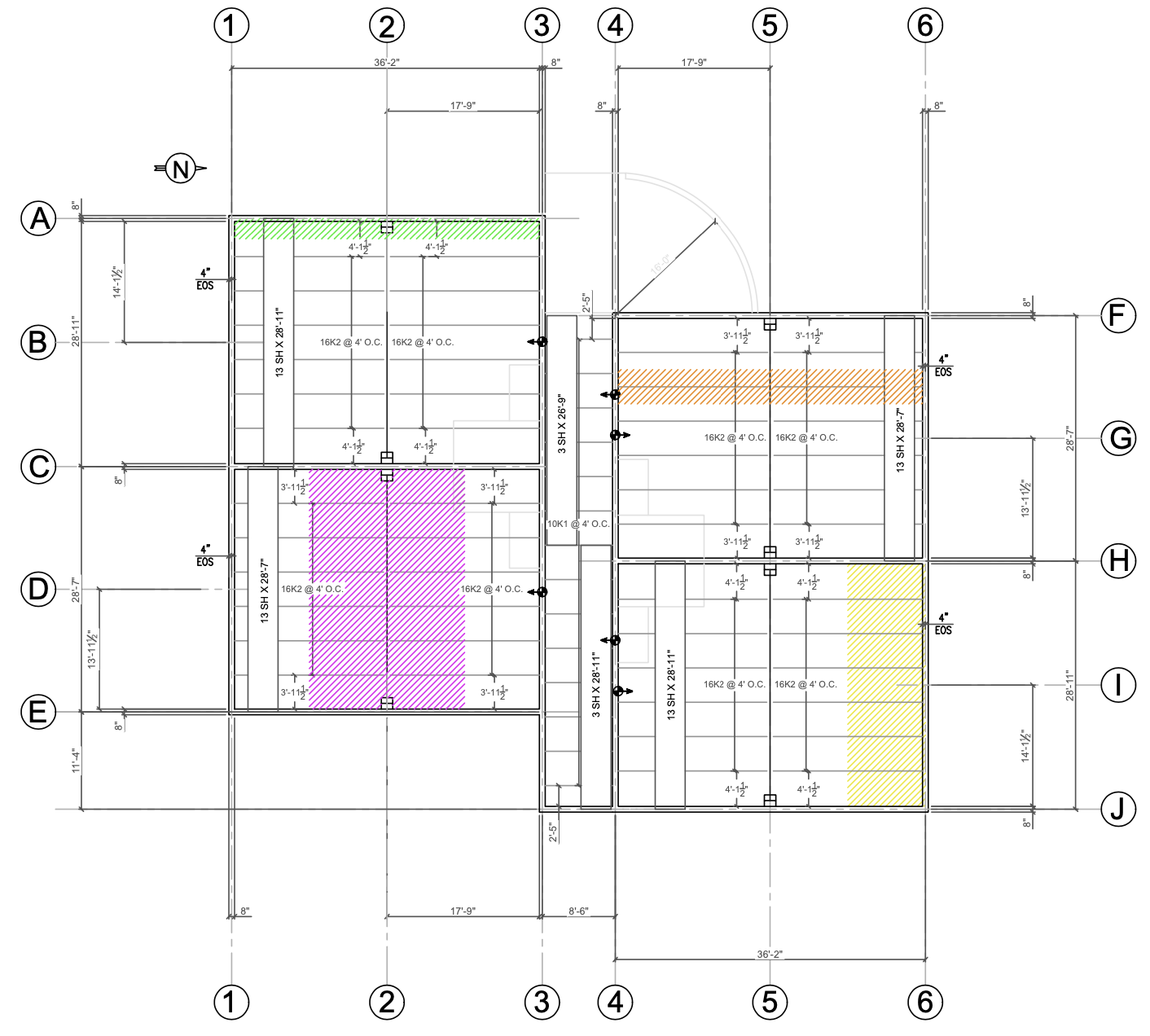 $145,000
Reduces amount of energy required for heating by 12%.
EPDM
Insulation 
Lighting
MEP/FP/AV
Solar panels 
Steel deck
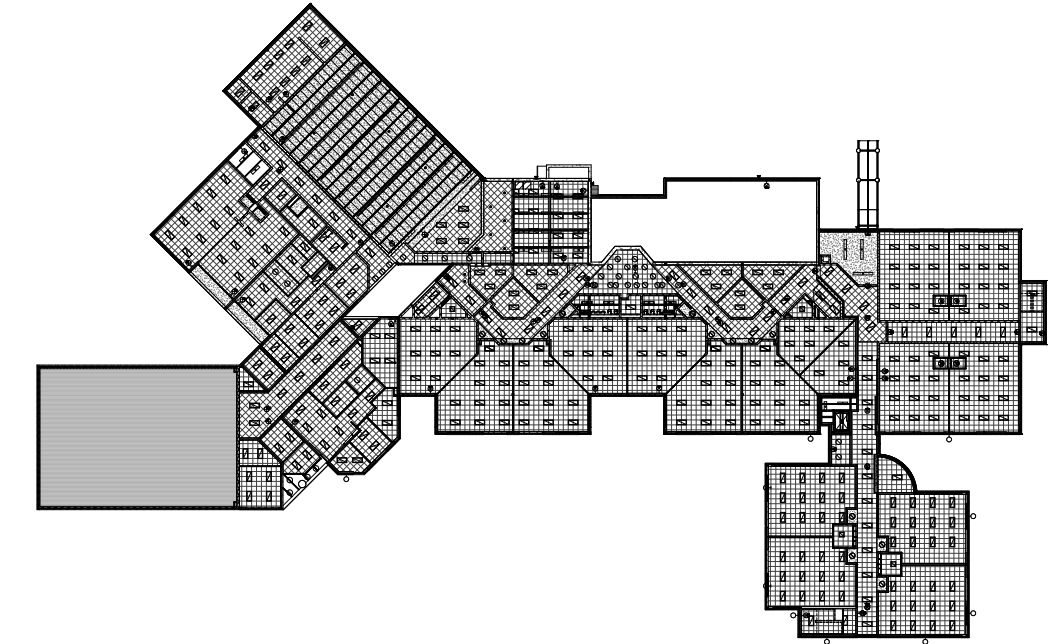 $167,800
Saves up to 25% on total electricity bill.
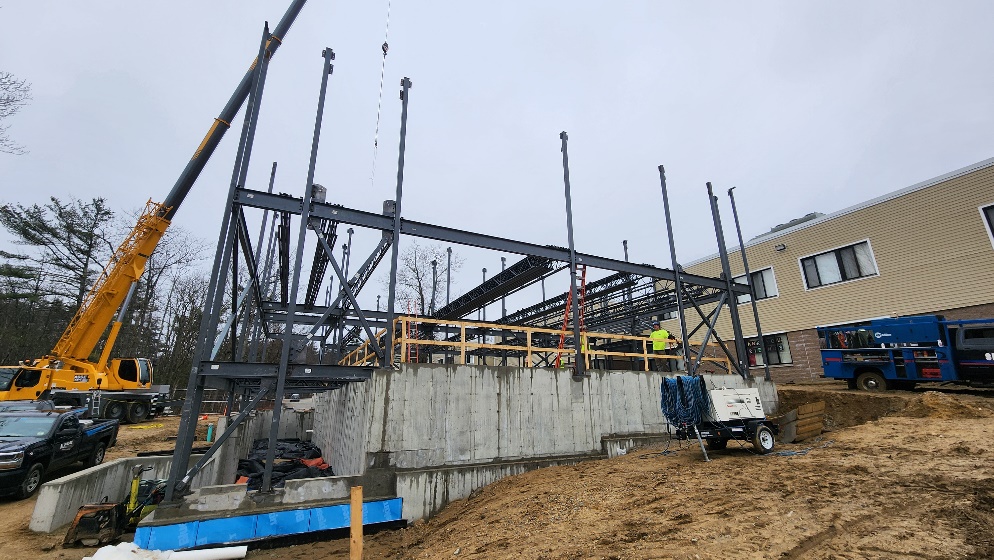 Floor total dead weight of 63.1psf includes:
$822,000
Potentially generates an additional 7900 kWh/year.
Linoleum
Lighting
MEP/FP/AV
Deck
Concrete Slab
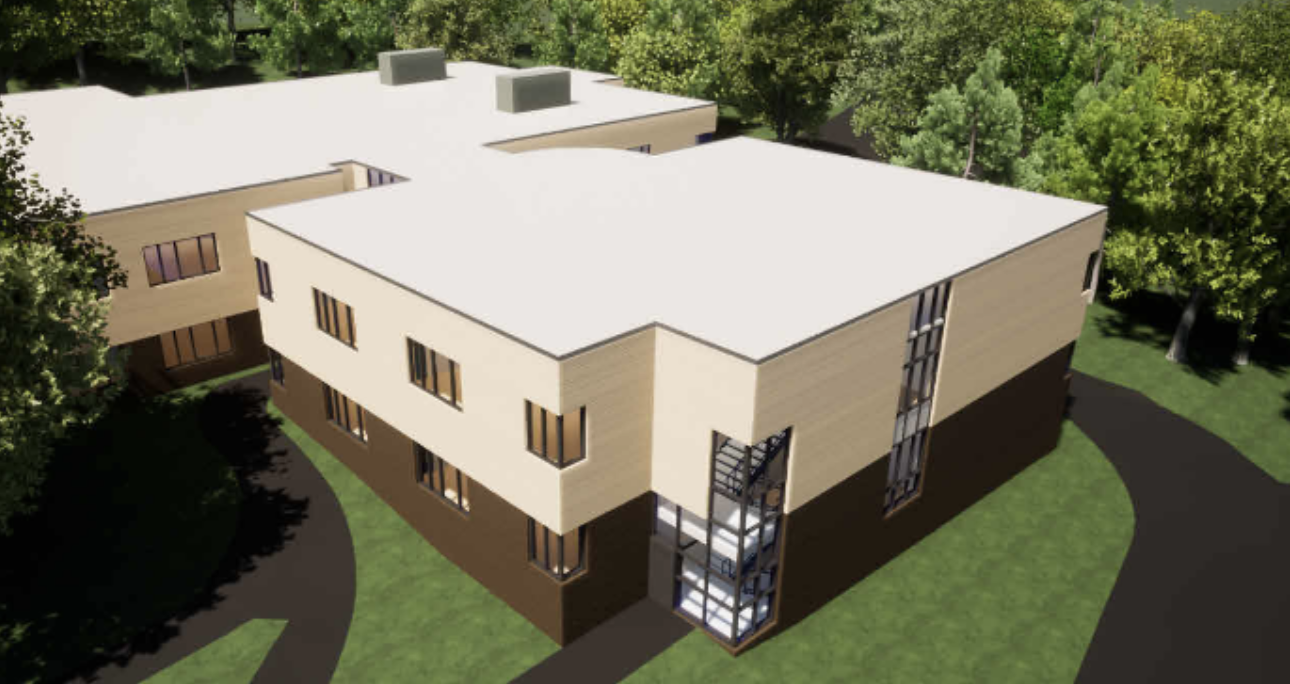 North Wall Construction View
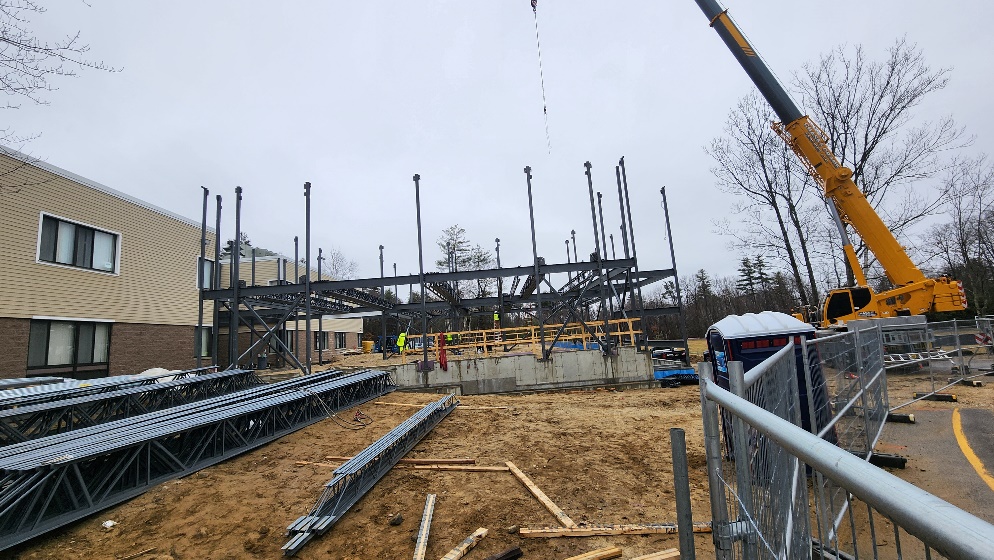 $694,500
Creates additional insulation for roof and promotes sustainable thinking.
Floor Live Load:40psf
Snow Load: 50psf
Wind Load: 16.4psf
Seismic Load: Not Considered
Second Floor Framing Plan
South Wall Construction View
Cost Estimation
CMU Wall Design
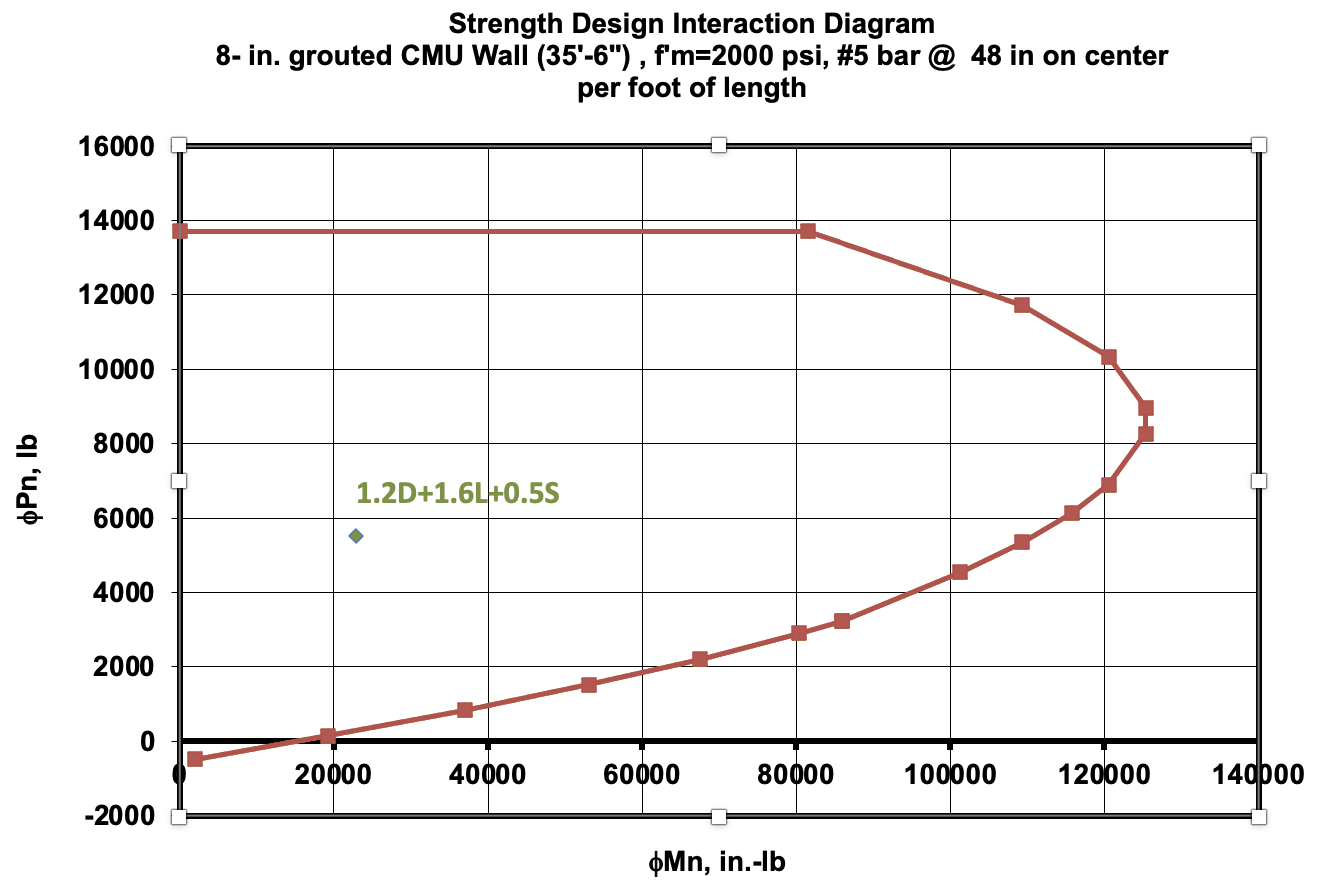 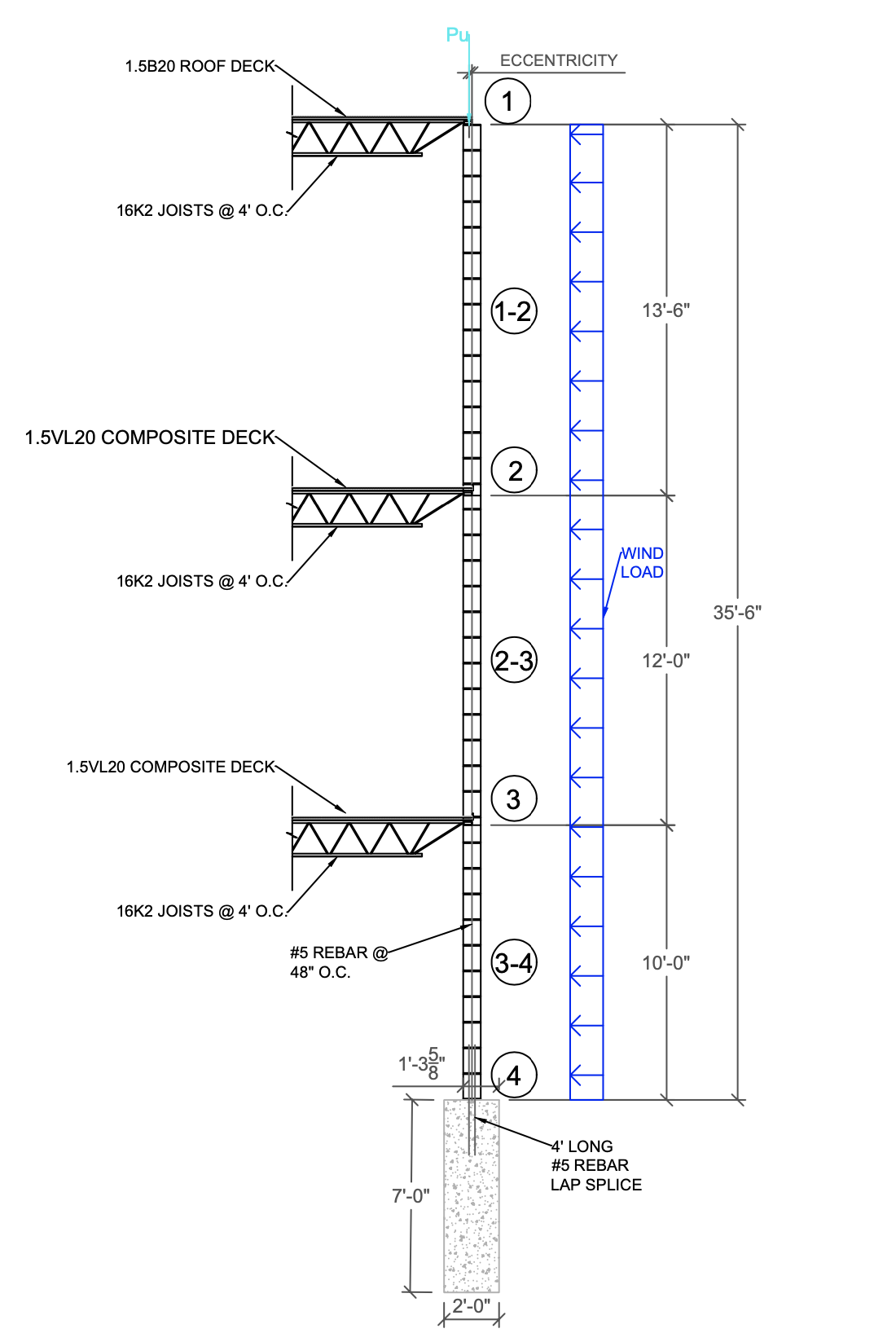 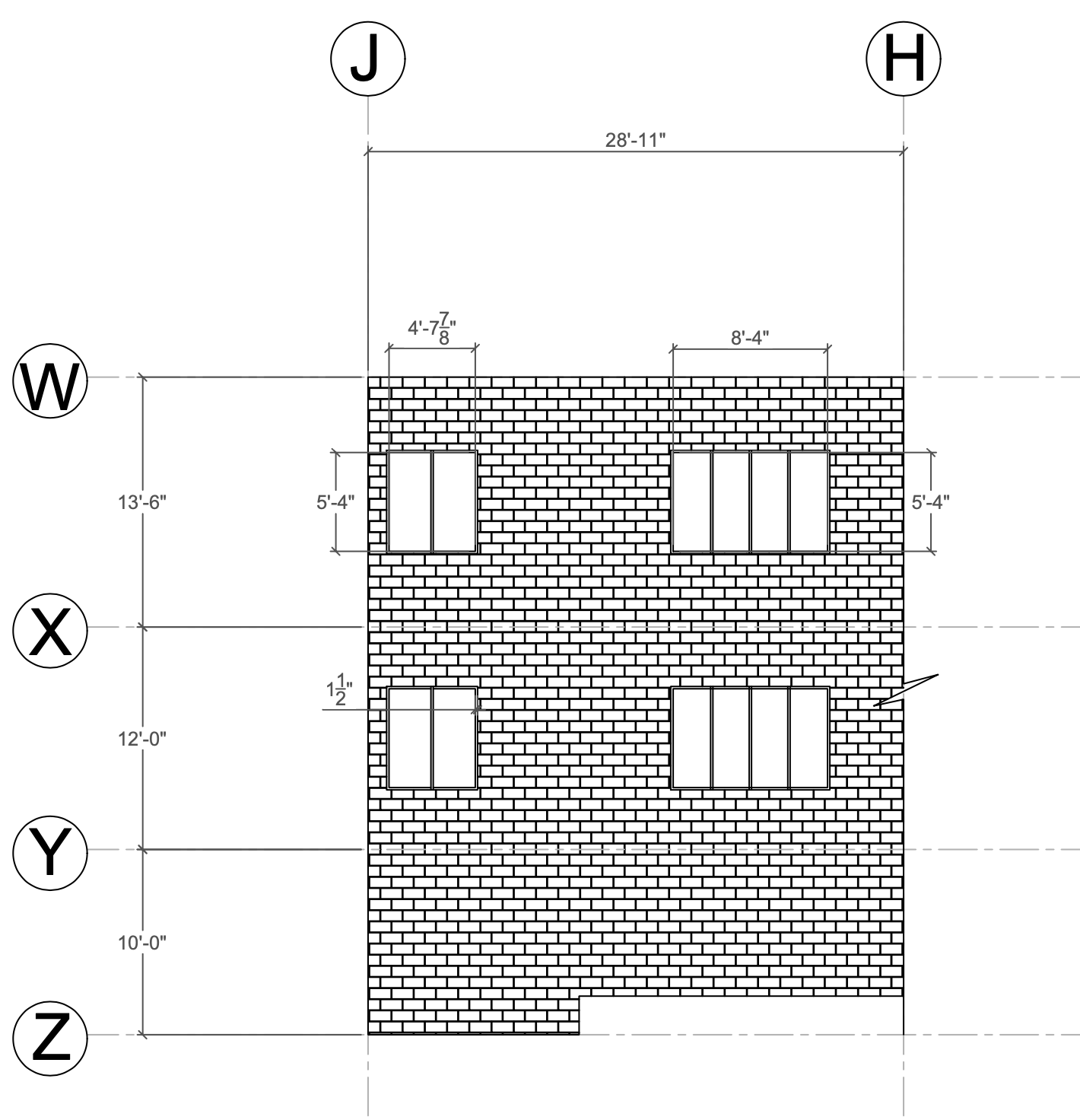 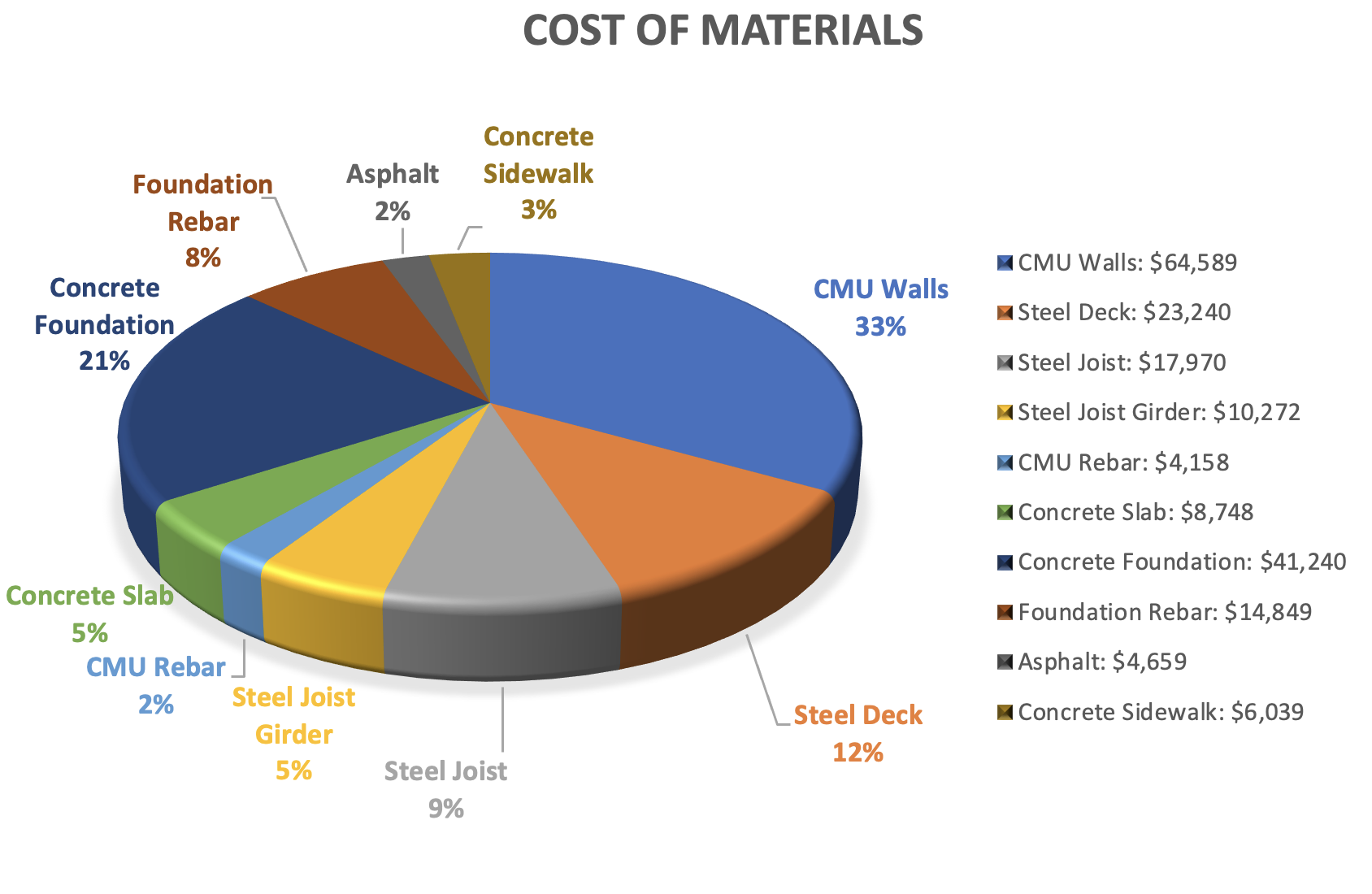 Project Deliverables
For this project, the team had their sights set on providing the following deliverables:
Site Planning and Design
Steel Framing Plan
CMU Wall Design
Foundation Design
Sustainability Options
Specifications
8” x 8” x 16” Fully Grouted CMU Block
Mortar Type S
Normal Weight = 125pcf
Grade 60 #5 rebars @ 48” O.C.
Site Design
Existing Conditions
Proposed Development
Section View of North Wall
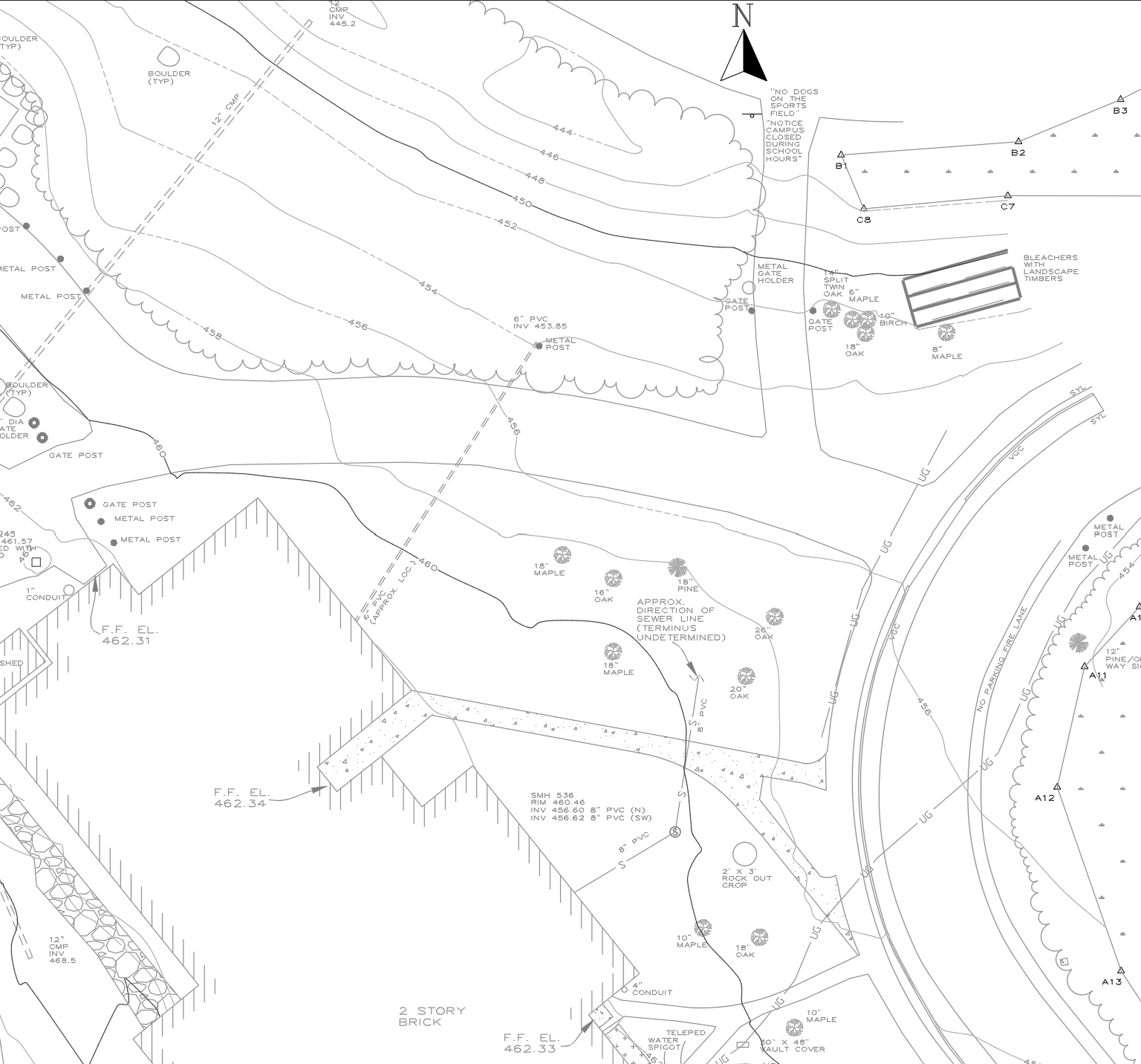 Critical Wall: North Wall Elevation
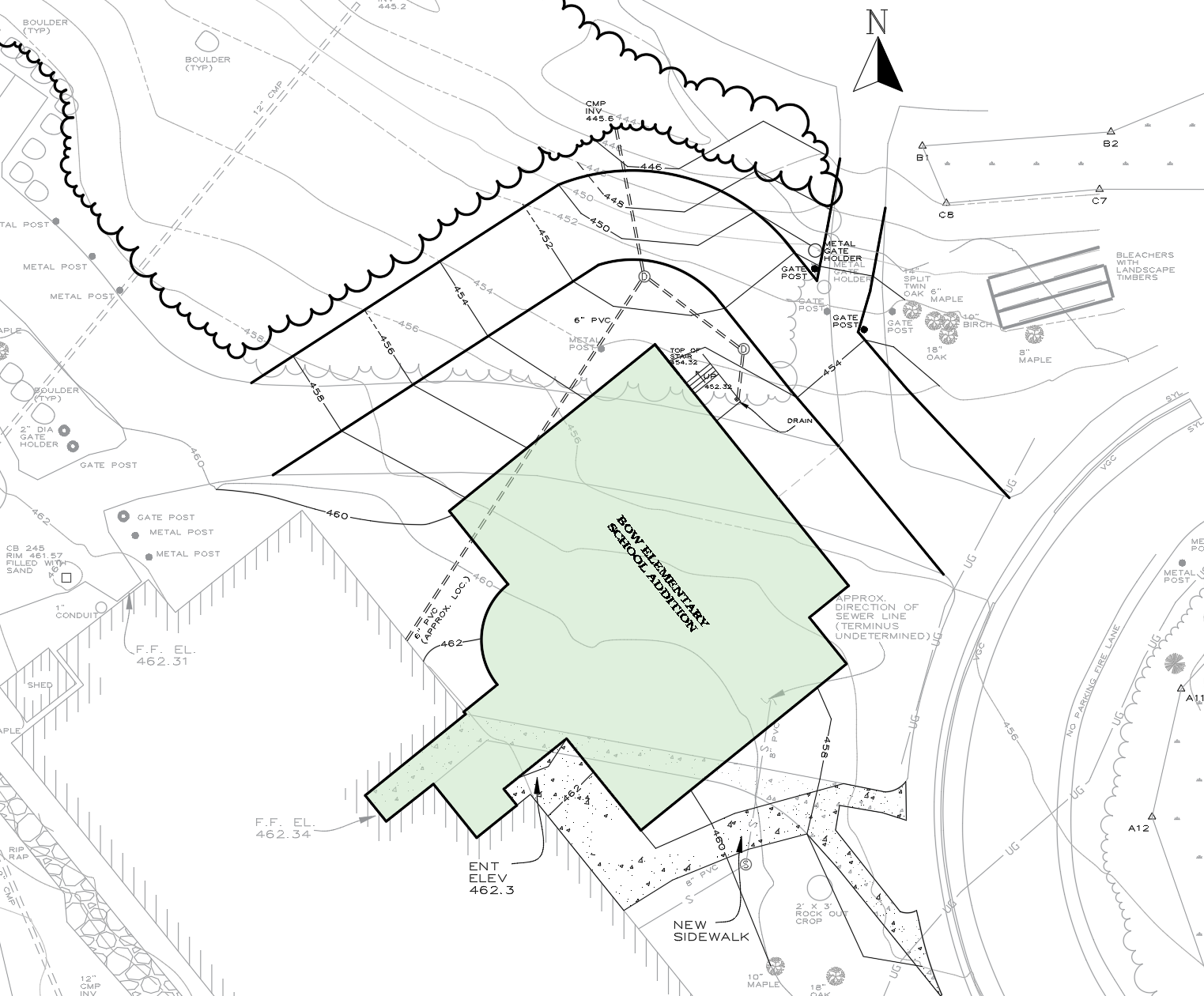 Foundation Design
Acknowledgements
We would like to thank our sponsors, Bill Hickey and Paige Wilber, from the H.L Turner group. We also appreciate all the help and guidance from our project advisors Dr. Bell and Dr. Kalmogo.
Soil Investigation
Foundation Design
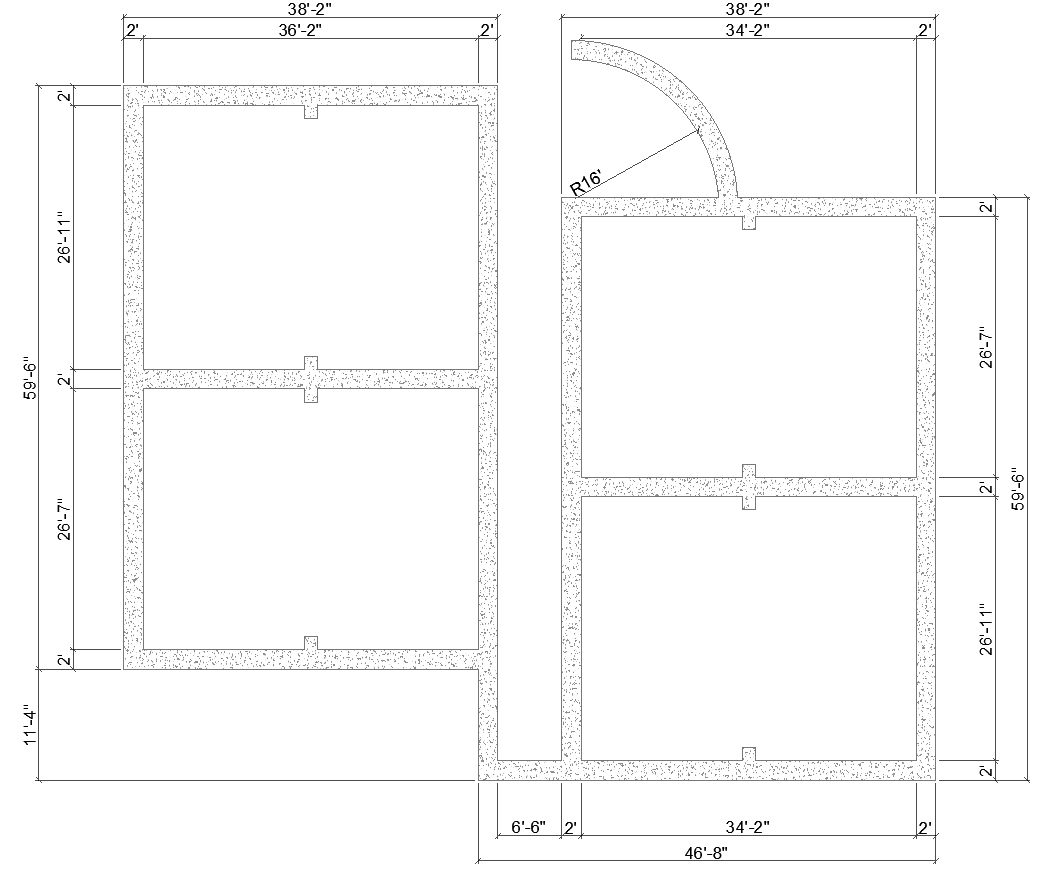 References
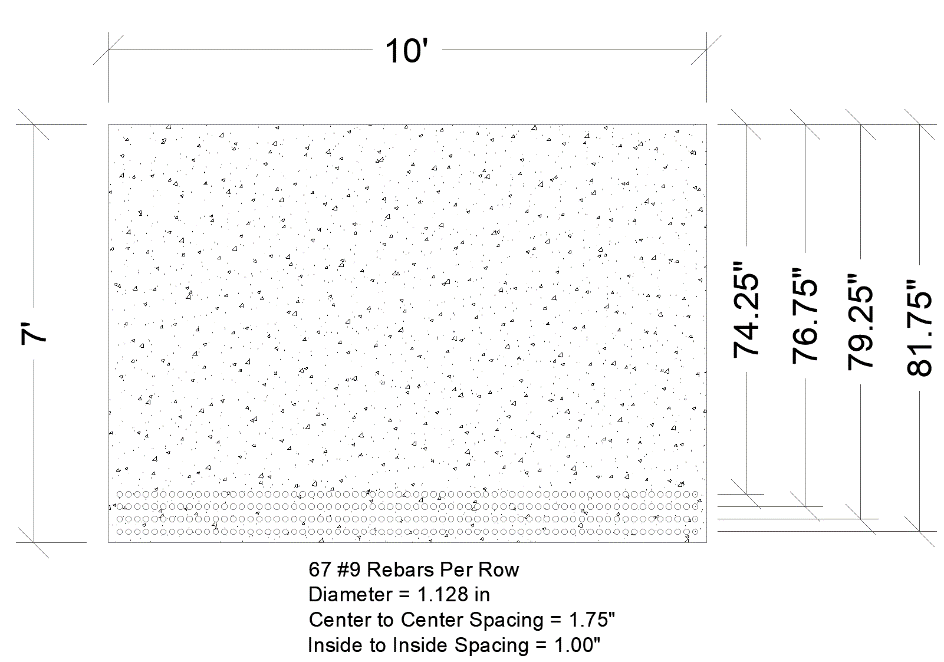 ACI Committee 318-19, & American Concrete Institute. (2019). Building code requirements for structural concrete (ACI 318-19). American Concrete Institute.
American Institute Of Steel Construction. (2015). Steel construction manual. American Institute Of Steel Construction.
Masonry Society (U.S, & Masonry Society (U.S.). TMS 402/602 Committee. (2016). Building Code Requirements and Specification for Masonry Structures. The Masonry Society.
Structural Engineering Institute (2010). Minimum Design Loads for Buildings and Other Structures. American Society of Civil Engineers.
Grading
Regraded proposed roadway and surrounding landscape 

Directs water away from building to reduce flood risk
Drainage
Existing building not included in design
Drainpipe and water storage dynamically sized based on 24 hour, 50-year precipitation 
Prevents overtopping of water storage onto athletic field